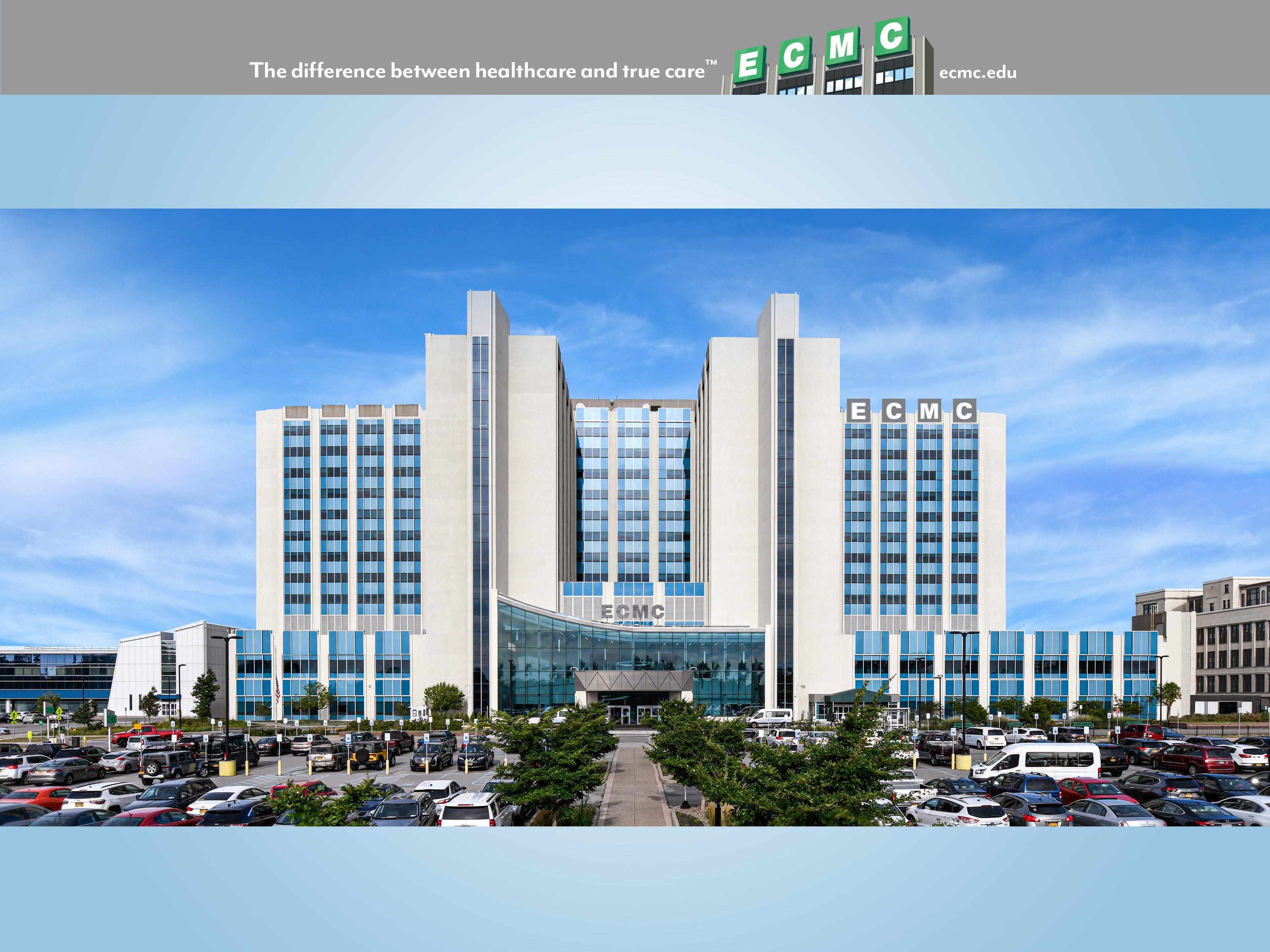 Mandatory Vendor Compliance Training
Regulatory Requirements
2024
1
2
Introduction
3
Code of Ethical Conduct
ECMCC has adopted a Code of Conduct that serves as an organizational “Constitution” that applies to employees and vendors of ECMCC  
Vendors are expected to follow the Code of Conduct as well as applicable ECMCC policies and procedures
A copy of the Code is enclosed with this training
4
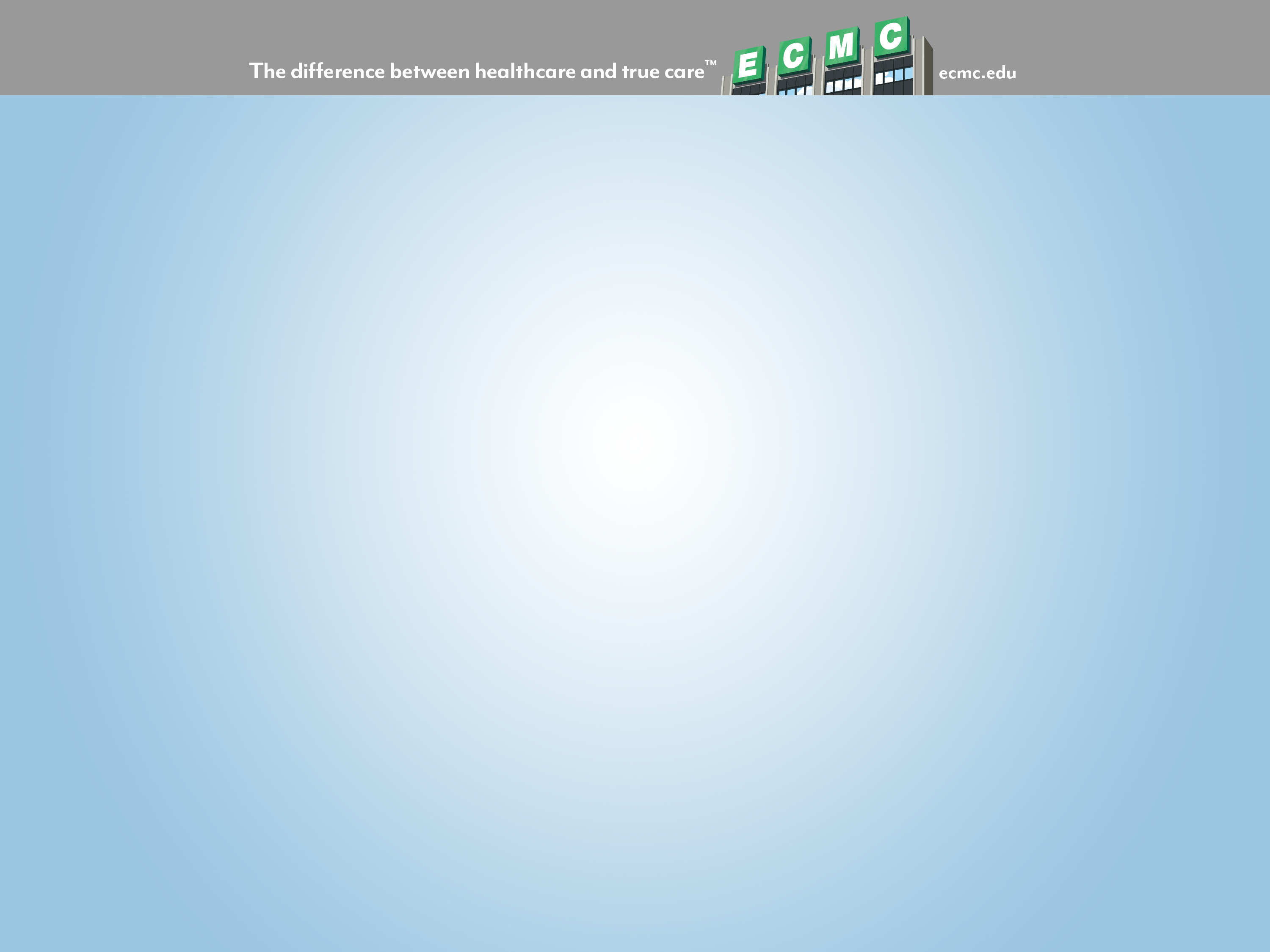 OMIG Compliance Program Requirements
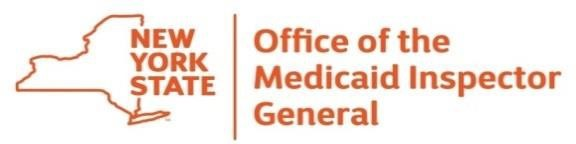 The New York State Office of the Medicaid Inspector General or OMIG, enhances the integrity of the New York State Medicaid program by:
Preventing and detecting fraudulent, abusive, and wasteful practices within the Medicaid program; and 
Recovering improperly expended Medicaid funds while promoting a high quality of patient care.
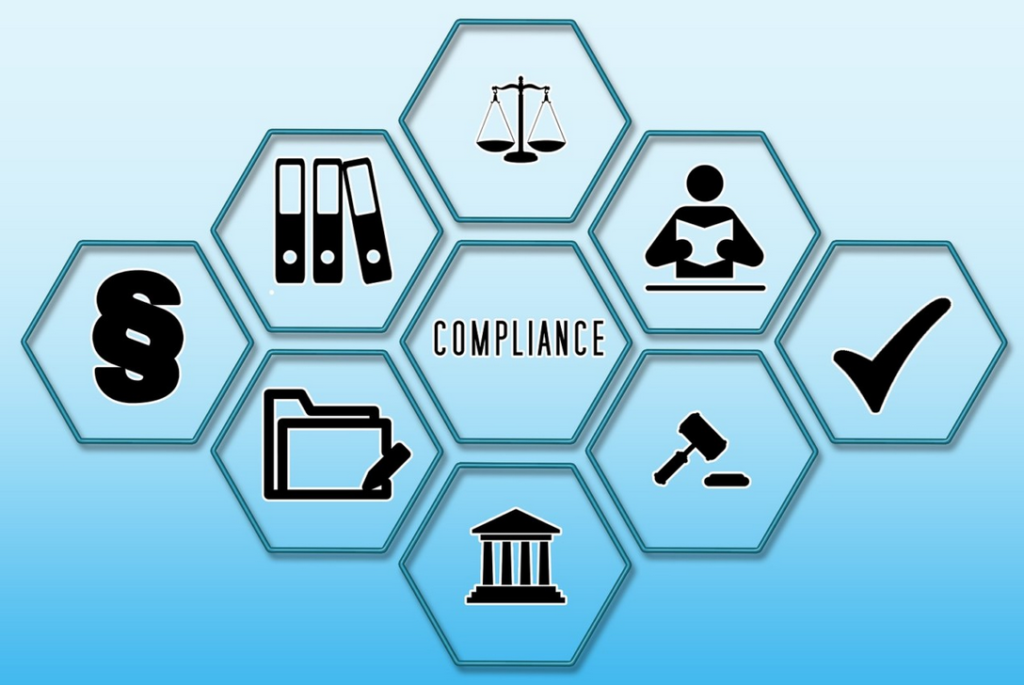 5
OMIG Compliance Program Requirements
6
OMIG Compliance Program Risk Areas
According to OMIG requirements, a Provider’s Compliance Program shall apply to the required provider’s risk areas, which are those areas of operation affected by the compliance program shown here.
7
ECMCC’s Compliance Program Overview
8
ECMCC’s Chief Compliance Officer
9
ECMCC Compliance Program Overview
10
ECMCC Compliance Program Overview
11
ECMCC Compliance Program Overview
12
ECMCC Compliance Program Overview
13
ECMCC Compliance Program Overview
14
Fraud, Waste and Abuse
2022
The United States Department of Justice collected more than $2 Billion dollars in False Claims.  It is important to know too that government officials are increasingly likely to take executives and other individuals involved in corporate fraud, waste and abuse to court.
2023
Federal and State governmental agencies continued to take an aggressive stance in protecting taxpayer-funded healthcare programs from fraud, waste and abuse.
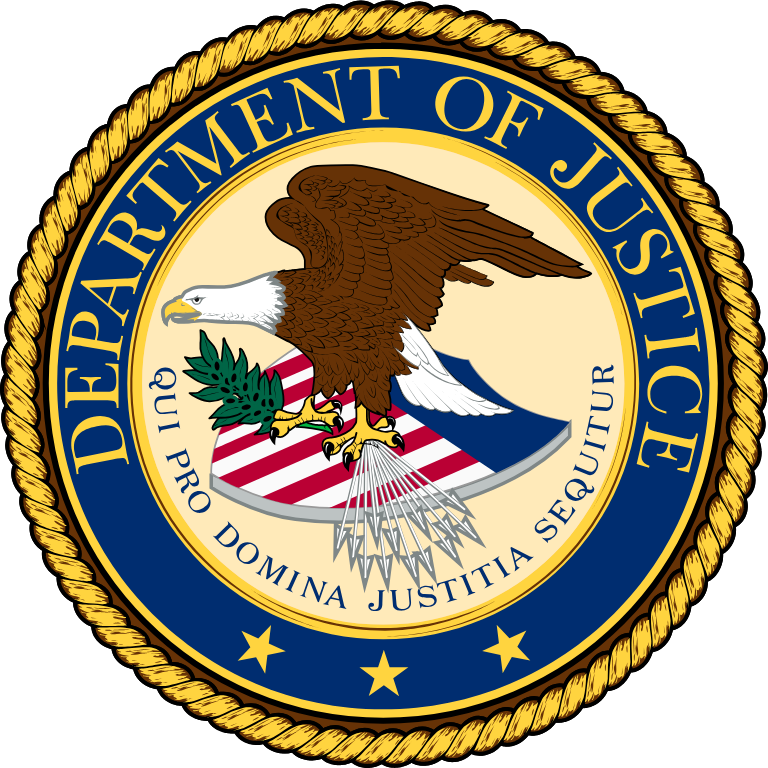 15
Fraud and Abuse Laws
16
Fraud and Abuse Laws
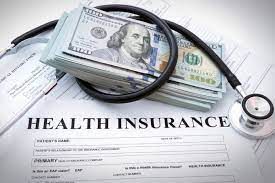 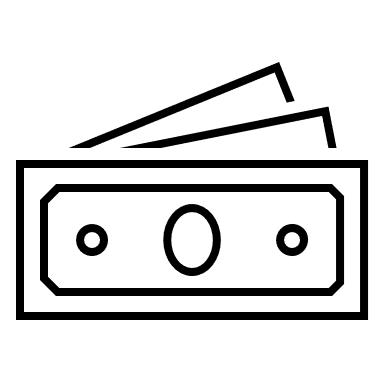 17
Regulating Financial Arrangements - Anti-kickback Statute & Stark Law
18
The Anti-Kickback Statute (AKS)
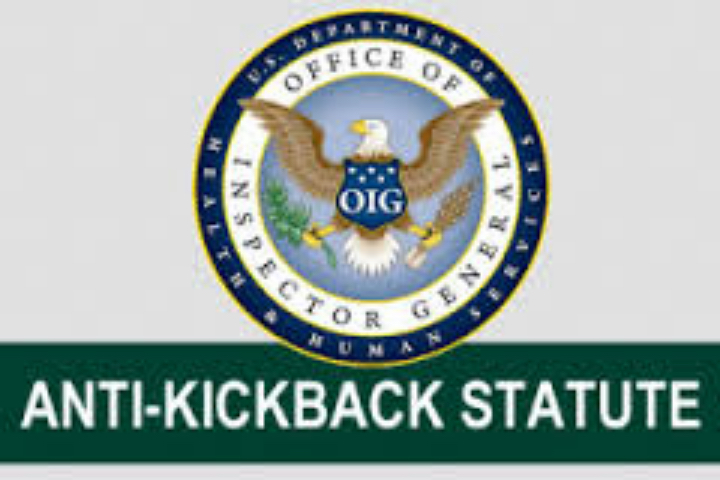 19
The Stark Law
20
The False Claims Act
▪A key enforcement law is the Federal False Claims Act. The Federal False Claims Act prohibits an individual or entity from submitting claims to the Federal government that they know (or should know) are false, such as, for example, claims for services that were not provided.

▪The New York False Claims Act similarly prohibits the submission of false claims to the State of New York

▪ECMCC submits claims to both the Federal government and the State of New York for services provided to patients enrolled in government-funded healthcare programs, such as Medicare and Medicaid
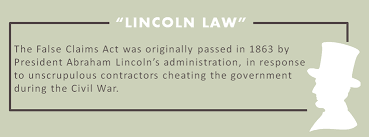 21
The False Claims Act
False Claims: when an entity knowingly receives money it should not and says nothing or conceals that an amount is owed.
Any overpayments should be reported within 60 days from identification to avoid False Claims Act liability and administrative penalties.
ECMCC combats fraud, waste and abuse in many ways, including but not limited to, conducting internal audits and responding to external audits.


If you become aware of an actual or potential overpayment, you should immediately notify the Office of Corporate Compliance at
716-898-6457 or the Compliance & HIPAA Anonymous Hotline at 1-855-222-0758 so that ECMCC can promptly determine whether it has received an overpayment and repay any overpayments it discovers
22
The False Claims Act
The FCA contains so-called qui tam or “whistleblower” provisions”


Whistleblowers can file a lawsuit alleging an intentional violation of the law.
Whistleblowers receive a percentage of the penalties that are imposed if lawsuit is won.
Allows people both inside and outside of organizations to report intentional fraud to the government.
Penalties may include treble damages:
Up to 3 times the amount of damages sustained by the government as a result of the fraudulent claims
Substantial fines per claim
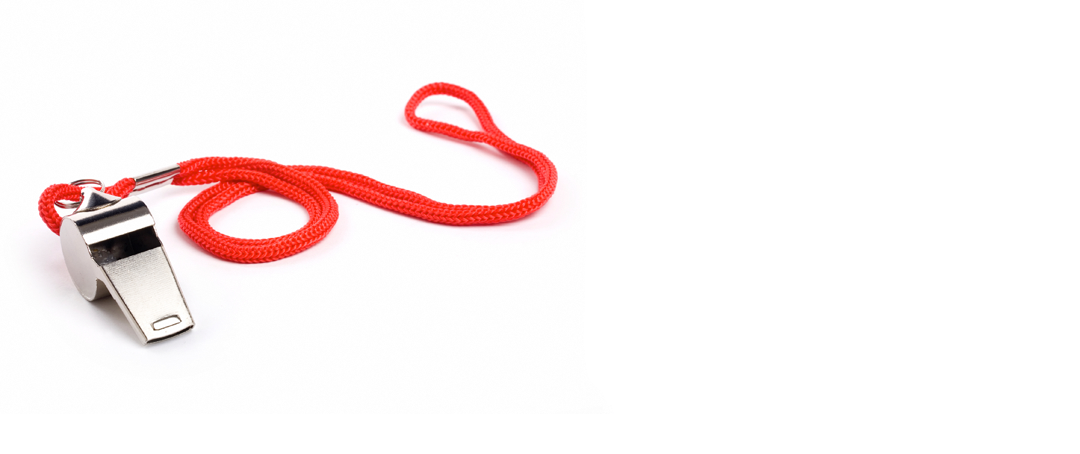 23
Exclusion Screening
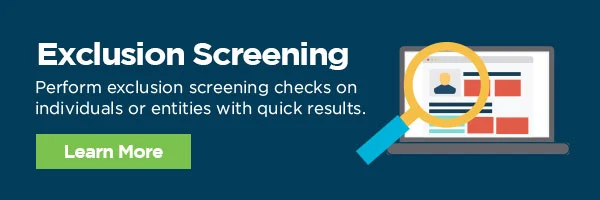 We screen our affected individuals for anyone sanctioned or excluded from the Medicare or Medicaid programs

Excluded providers cannot bill federal or state health care programs, either directly or indirectly.

Inform your manager and the Office of Corporate Compliance immediately if you are excluded from participation in any federal or state health care program.


Failure to do so will result in severe sanctions.
24
Conflicts of Interest (COI)
Gifts from Industry

ECMCC’s policy governing Gifts and Interactions with Industry provides parameters for appropriate decision-making regarding the acceptance or provision of business gratuities, gifts, activities, and courtesies as well as other interactions between Individuals and Industry. 
Gifts from health care industry vendors are prohibited regardless of any value.
Prohibits physicians from participating in industry sponsored
Employees should not be giving pharmaceutical and medical device sponsored presentations unless it is their own work and complies with the other requirements of our policy.
Pharmaceutical sales reps are prohibited from accessing our facilities unless they make an appointment
25
Health Insurance Portability and Accountability Act (HIPAA) and Patient Privacy
What is HIPAA?
A set of rules enacted by the government which, among other purposes, requires Northwell to protect the privacy and security of individuals’ health information
HIPAA Applies To:
Covered Entities, including ECMCC and its staff;
Business Associates (vendors and contractors acting on behalf of ECMCC)
Other Privacy & Security Regulations
HIPAA / HITECH – All ECMCC facilities/programs
42 CFR Part 2 – Substance Abuse treatment
NYS Mental Hygiene Law – Mental Health treatment
26
Health Insurance Portability and Accountability Act (HIPAA) and Patient Privacy
Protected Health Information (PHI)









Minimum Necessary
As healthcare providers, we must only request, use, or disclose, the minimum necessary information about a patient in order to complete the task at hand.
27
Health Insurance Portability and Accountability Act (HIPAA) and Patient Privacy
Individually Identifiable Information
28
Health Insurance Portability and Accountability Act (HIPAA) and Patient Privacy
29
Monitoring Data for Inappropriate Use
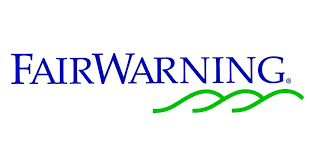 ECMCC will not tolerate Mishandling of our Data!


Privacy breach detection and reporting solution that collects and aggregates data 24/7
Sends alerts to HIPAA Team about occurrences of possible inappropriate access to medical records
New enhanced artificial intelligence controls
Used to conduct investigations in response to reports/concerns
Discipline up to and including termination
ECMCC uses “FairWarning” an audit program that shows all accesses of our medical record systems.
30
Accessing Medical Record for Work
You cannot access a record for personal reasons, including

	To check on a family 	member

	
	To schedule an 	appointment for yourself



	To find out someone’s 	birthday or address
Your have a business-	You are only accessing			
related reason		the PHI necessary for 
			treatment, payment or 
			other hospital operations


**Accessing a medical record for a purpose unrelated to your 
assigned work may be a breach!

**Sharing information learned at work to someone for an unrelated
work purpose (including a family member or friend) may also be
a breach!
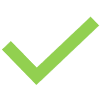 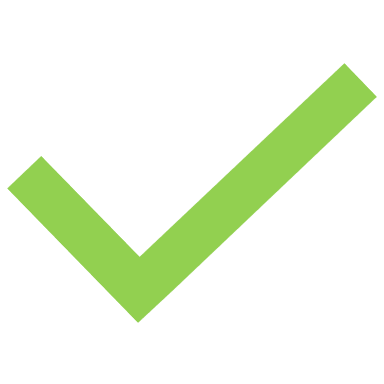 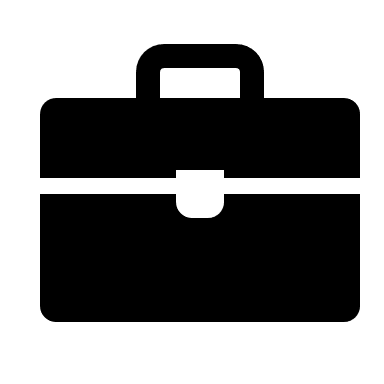 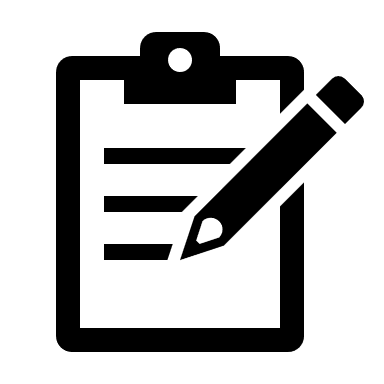 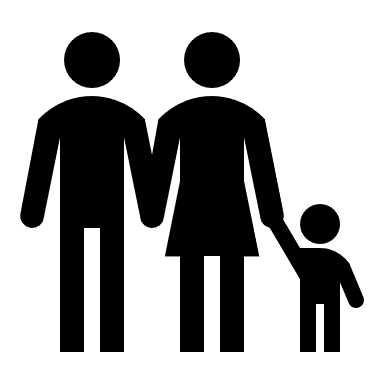 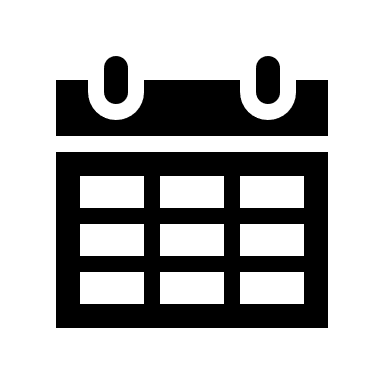 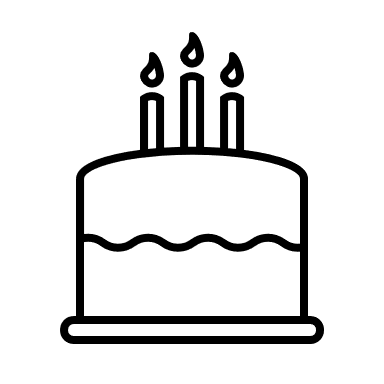 31
Does something not feel right, or do you have an issue you want to discuss?  We can help.
Reporting obligations
It is the duty of every affected individual to comply with all governing laws, regulations, ECMCC policies and procedures and the Code of Conduct.  Everyone must offer their complete cooperation with any investigation by ECMCC and/or governing authorities.
You are required to report to the Office of Corporate Compliance, or the Compliance & HIPAA Anonymous Hotline any actual or suspected violations of the Code, ECMCC’s policies and procedures and/or federal or state law.   
Can I be retaliated against for report an issue or participating in an investigation as a witness?
No.  ECMCC does not permit retaliation against anyone for good faith and honest participation in an internal or external investigation.

Office of Corporate Compliance
716-898-6439 Lindy Nesbitt, AVP Corporate Compliance
716-898-4595 Nadine Mund, Director of Corporate Compliance
716-898-5880 Laura Fleming, Privacy Officer
855-222-0758 Compliance & HIPAA Anonymous Hotline
32
Quiz
Question 1:  True or False:  ECMCC has a strict ban on gifts of any type or value from industry vendors.

True
False
33
Quiz
Question 2:  True or False:  You should report any potential conflict of interest to your ECMCC business contact and the Office of Corporate Compliance.

True
False
34
Quiz
Question 3:  Which of the following prohibits submission of false or fraudulent claims in order to receive payment from the federal government?

HIPAA
Federal False Claims Act
EMTALA
Federal No Surprise Act
35
Quiz
Question 4:  Which of the following requires ECMCC to protect the privacy and security of individuals’ protected health information?

Stark Law
HIPAA
EMTALA
Civil Monetary Penalties Law
36
Quiz
Question 5:  Which of the following prohibits payments or other transfers of value that are intended to induce referrals?

Stark Law
HIPAA
EMTALA
Anti-Kickback Statute
37